Today’s Marketing Obsession
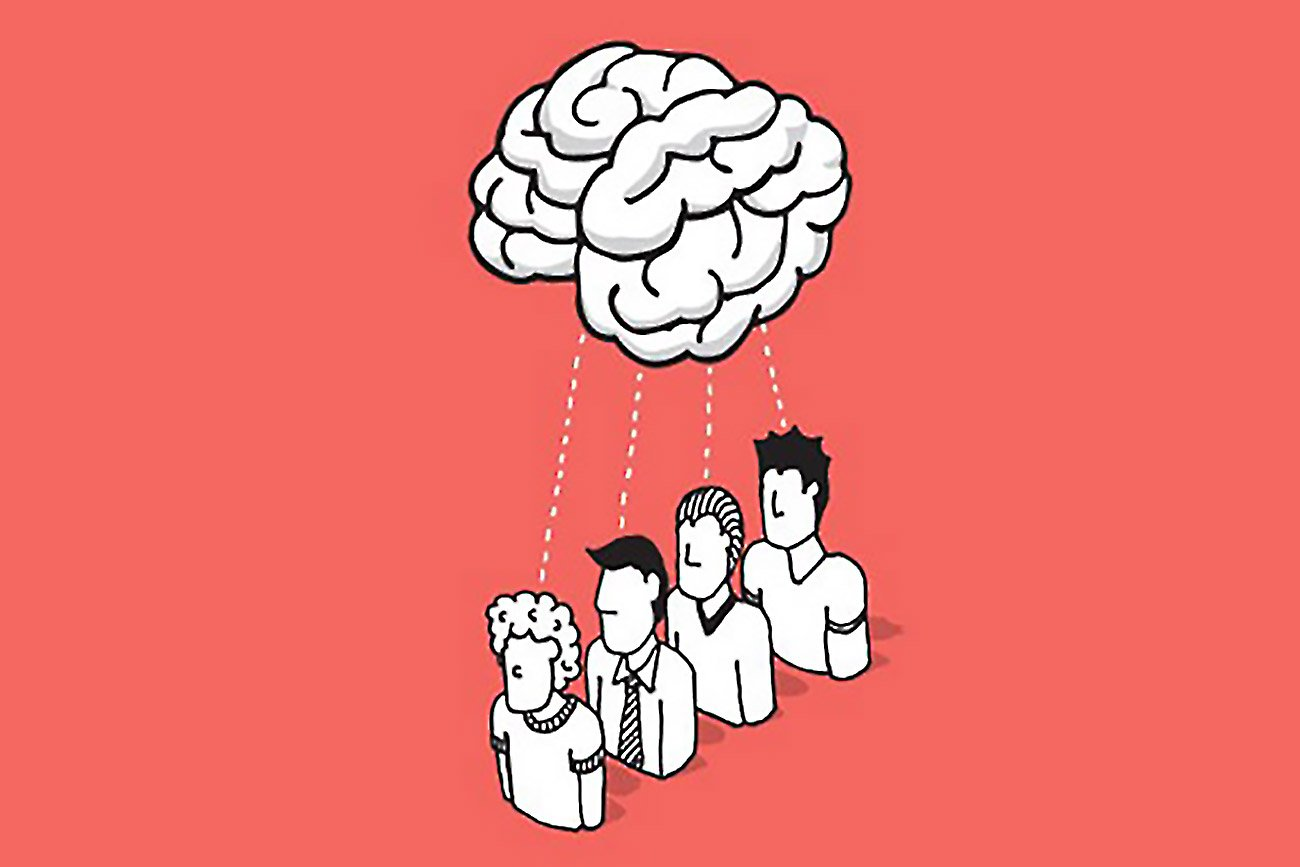 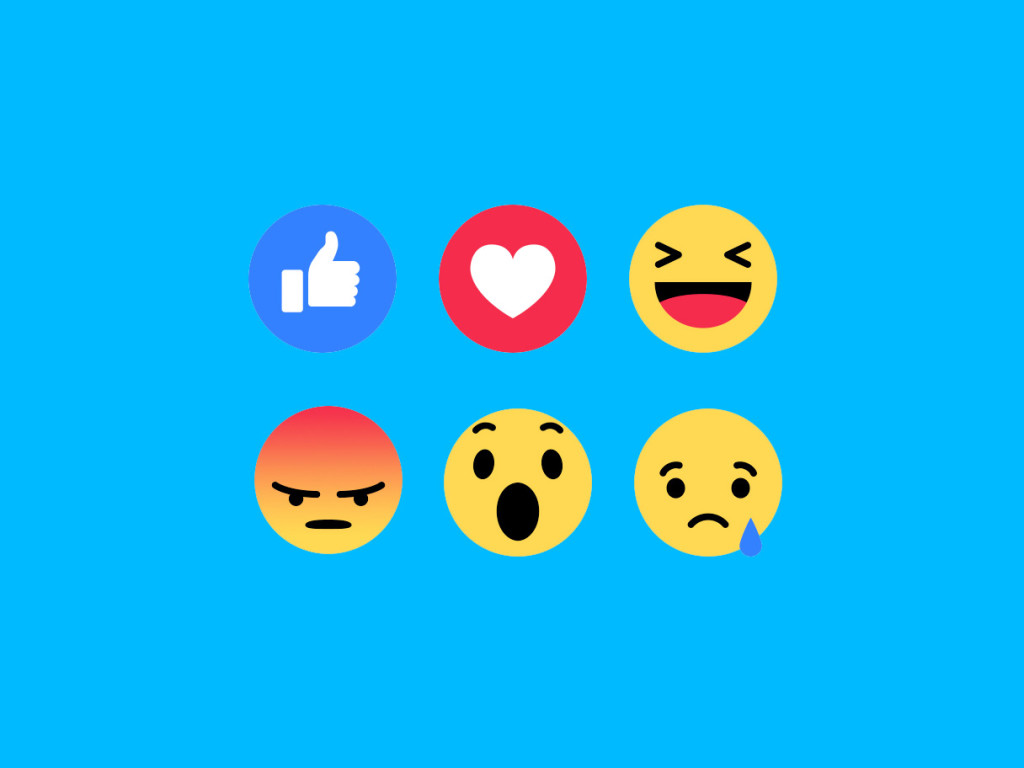 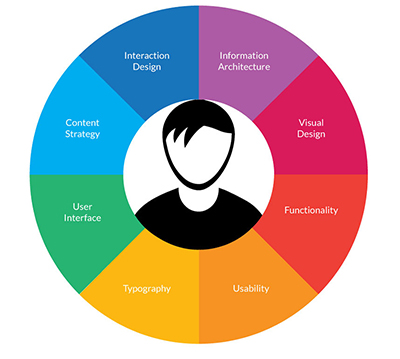 Persuasion
Engagement
‘User’ Experience
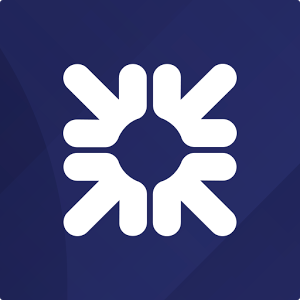 User Experience is becoming increasingly complex
INTEGRATION & CONSISTENCY
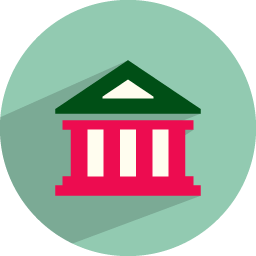 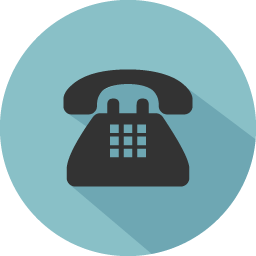 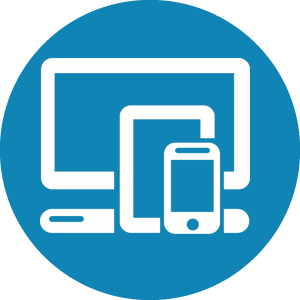 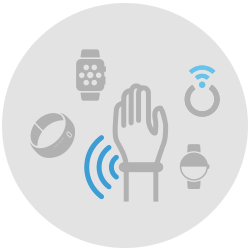 Branches
Telephone
Desktop Web – multiple browsers
Mobile Web – multiple browsers 
Mobile App –  iOS, Android, Windows
Tablet –  iOS, Android, Windows, Kindle
Wearables
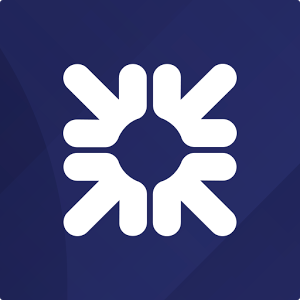 AND NOW: Voice Interfaces
Alexa
(Amazon Echo)
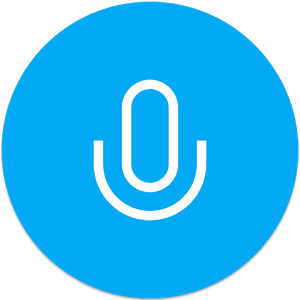 Google Now
(Android)
Siri
(iPhone)
Cortana
(Windows 10)
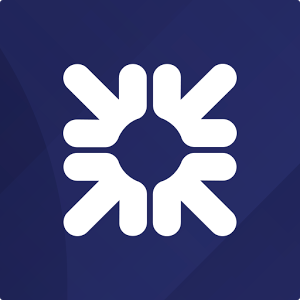 Learning from the Wild Hogs
2007
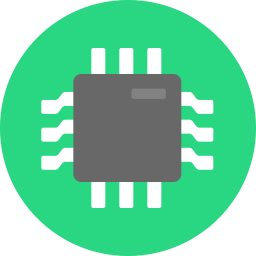 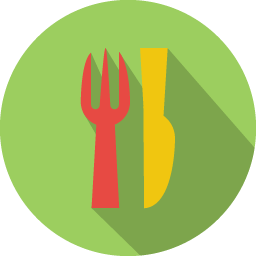 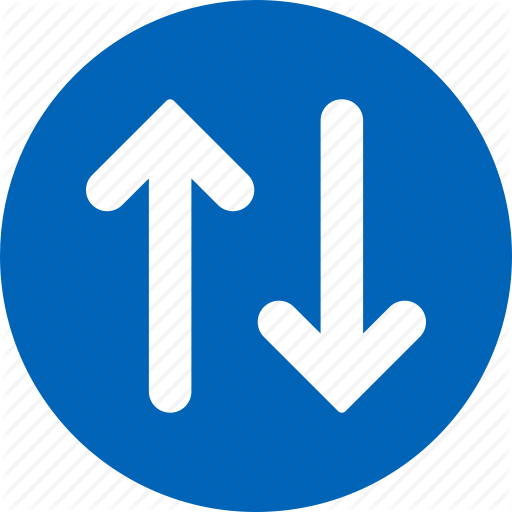 Technology embetterment
Context & Use Cases relevance
Command & Control unnatural
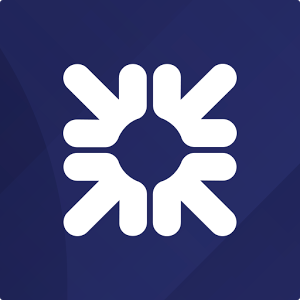 Chatbots
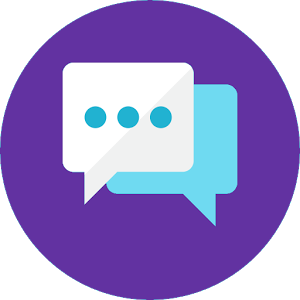 Natural Language
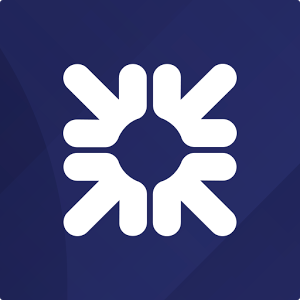 From VUIs to CUIs
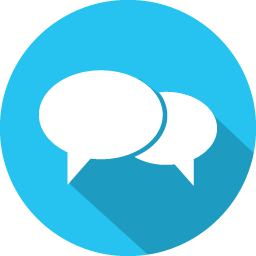 Conversational Interfaces
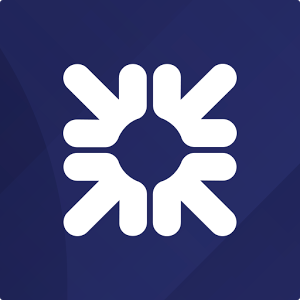 New skillset
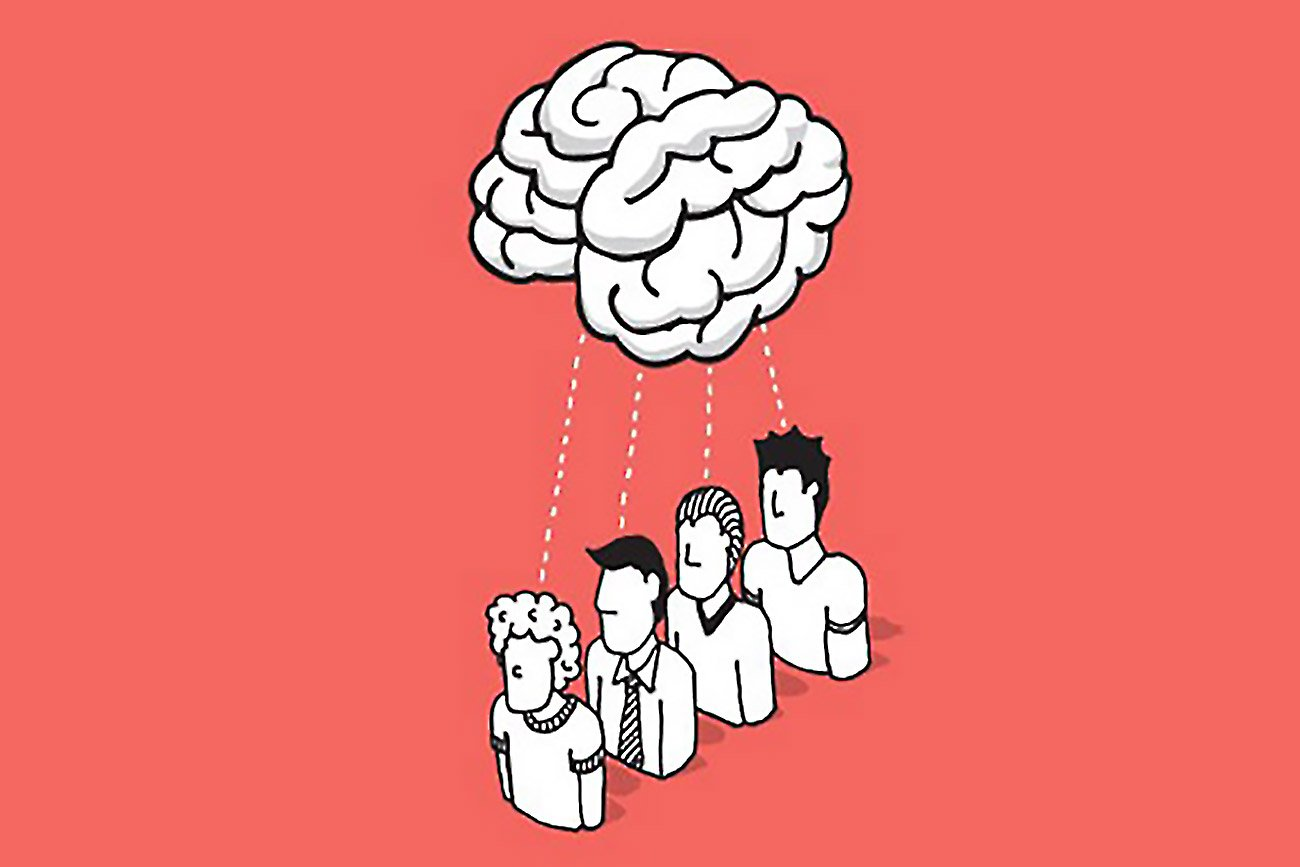 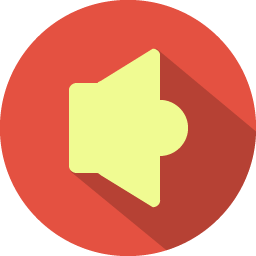 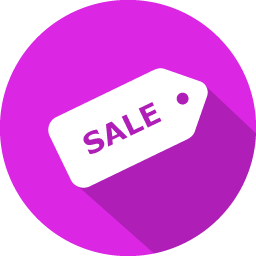 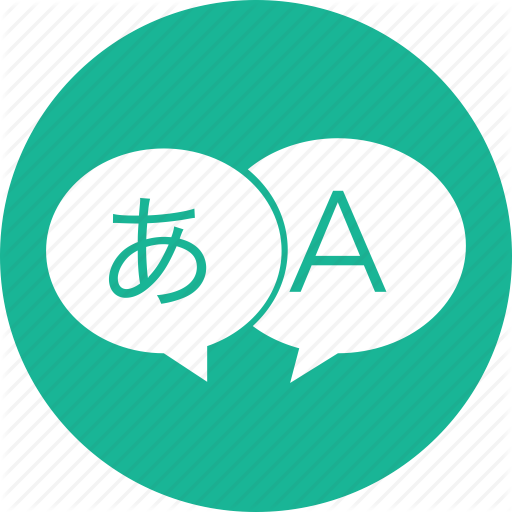 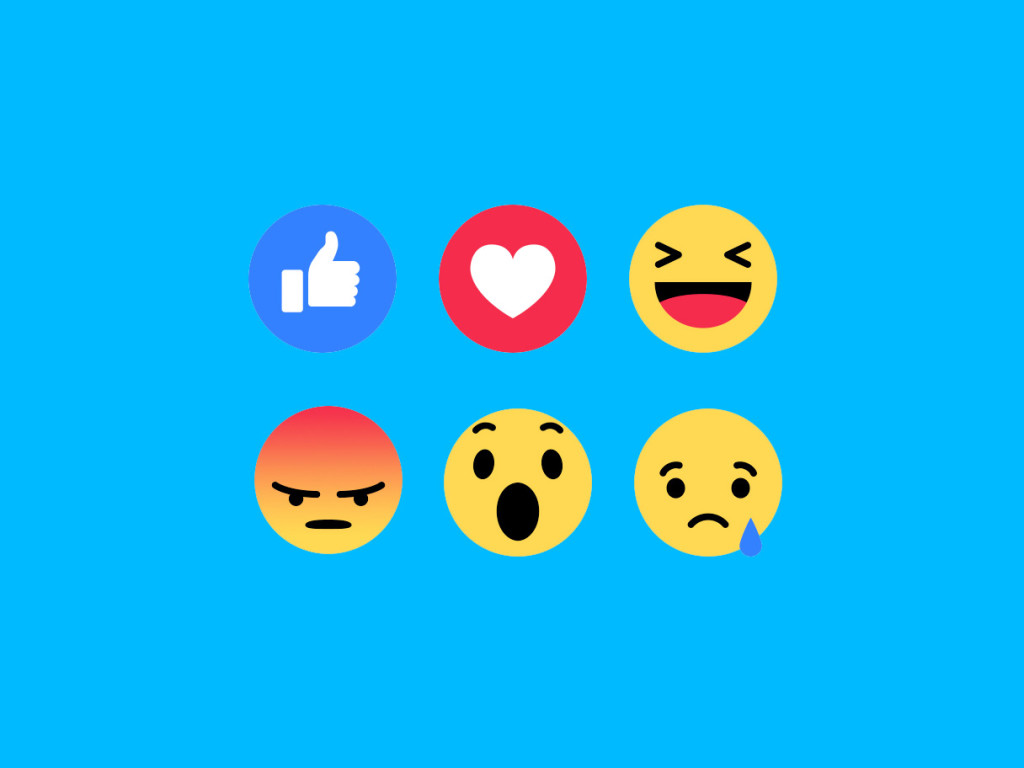 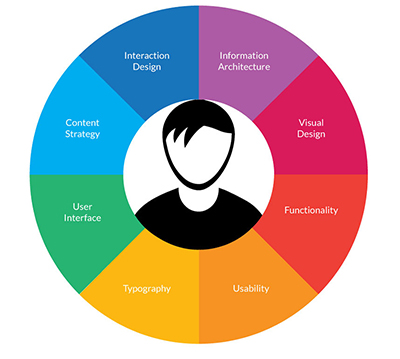 From ‘tone of voice’ to language systems
(compare customer service script writing)
Sonic Branding increasingly important
(think car industry)
Merging Persuasion, Engagement & Experience (think AI Sales Engine)
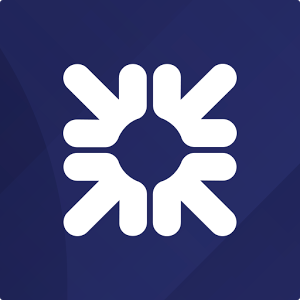 It costs as much to lead as to follow
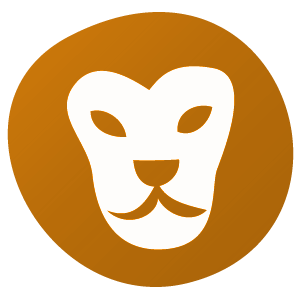 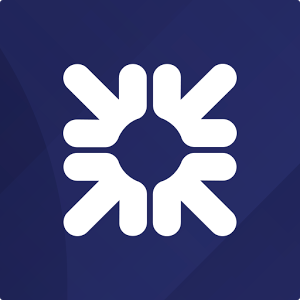